Le défi démographique de la région de Madawaska-Victoria
Le Nouveau-Brunswick est plus vieillit et vieillit plus rapidement que le Canada
Et la région de Madawaska-Victoria vieillit plus rapidement que le Nouveau-Brunswick
Source: Statistique Canada, tableaux CANSIM 17-10-0005-01 et 17-10-0139-01.
Plus la population vieillit rapidement, plus l’économie tourne au ralenti
Le Nouveau-Brunswick a perdu des travailleuses et travailleurs au cours de la dernière décennie
En conséquence, sa croissance économique a été bien plus faible que dans l’ensemble du Canada 
La région économique d'Edmundston-Woodstock a perdu beaucoup de travailleurs et travailleuses, ce qui laisse entendre que son économie pourrait s'être contractée
Source: Statistique Canada, tableaux CANSIM 14-10-0023-01,14-10-0102-01 et 36-10-0402-02.
Note: Les données sur le PIB réel ne sont pas disponibles pour les comtés de Madawaska et Victoria ou encore la région économique d'Edmundston-Woodstock.
Le défi: combler le vide laissé par les baby-boomers
Jusqu’au tournant de la décennie, le nombre de personnes atteignant l’âge officiel de travailler (15) excédait celui des personnes atteignant l’âge officiel de la retraite (65)
Ce n’est désormais plus le cas. Sans nouveaux arrivants, la population active de la région de Madawaska-Victoria devrait continuer de décliner rapidement pour au moins encore une décennie
Source: Statistique Canada, tableau CANSIM 17-10-0139-01.
L'immigration a un effet positif sur la population d'âge scolaire
Les nouveaux arrivants sont typiquement en âge d’élever des enfants
La population d'âge scolaire continue de décroître dans la région de Madawaska-Victoria
La région de Moncton illustre l'impact positive que peuvent avoir les nouveaux arrivants sur la population d'âge scolaire
Source: Statistique Canada, tableaux CANSIM 17-10-0135-01 et 17-10-0139-01.
De sérieux défis nous attendent
Le vieillissement entraîne plus de demande pour les services publics
L'emploi dans le secteur privé est en baisse dans la région
Nous avons besoin de plus de gens pour faire répondre aux besoins du secteur public et faire croître le le secteur privé
Source: Statistique Canada, tableau CANSIM 14-10-0092-01.
La croissance du secteur privé est essentielle à celle du secteur public
Les dépenses de santé augmentent exponentiellement au fur et à mesure que nos aînés vieillissent
Au cours des 15 prochaines années, le nombre de personnes âgées de 75 et plus devrait doubler, à environ 140,000
Cela va se excercer d’énormes pressions sur les dépenses en soins de santé
Permanent resident admissions by region around New Brunswick
La bonne nouvelle: les immigrants s'installent dans les zones non urbaines
6,000
En 2017, seulement 360 immigrants se sont installés à l'extérieur des sept centres urbains du Nouveau-Brunswick.

En 2019, près de 1100 l'ont fait - un taux de croissance presque triple.

Covid-19 a eu un impact sur l'apport de 2020.

Madawaska-Victoria a attiré 195 immigrants en 2019/2020.
4,610
3,645
*destination prévue. Source: IRCC
Croissance démographique et éducation de la maternelle à la 12e année
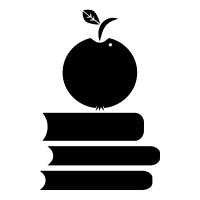 Making the case for a plan: Growing the K-12 population
Les inscriptions de la maternelle à la 12e année diminuent au Nouveau-Brunswick alors même que la demande de travailleurs augmente.
Attirer plus de jeunes familles dans la province aidera à reconstruire la population étudiante de la maternelle à la 12e année.
S'assurer que la prochaine génération dispose d'un plus grand bassin de talents locaux.
Cela se passe déjà à Fredericton et à Moncton.
Projeter les inscriptions de la maternelle à la 12e année
En supposant une augmentation significative de l'immigration
Les projections de la croissance démographique de la région de Madawaska-Victoria
Pourquoi la région a-t-elle besoin d'augmenter sa population?
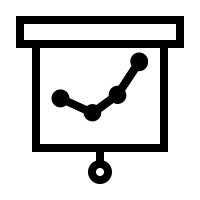 De nombreuses industries d'importance stratégique
De nouvelles opportunités de croissance
Environ. 1900 employeurs
Risque que beaucoup pourraient quitter si la demande de main-d'œuvre ne peut être satisfaite
La croissance démographique de la région de Madawaska-Victoria prévoit de 2020 à 2040
Trois scenarios:
Élaboré à l'aide des projections de croissance démographique de Statistique Canada pour le Nouveau-Brunswick * ajustées en fonction de la situation démographique et des tendances propres à la région..
Scénario 1: trajectoire actuelle de la population.
Scénario 2: La croissance démographique est nécessaire pour maintenir la taille actuelle de la main-d'œuvre.
Scénario 3: La croissance démographique est nécessaire pour accroître la main-d'œuvre à un taux annuel moyen de 0,5%.
* Utilisation du scénario de projection FC: forte croissance
La croissance démographique de la région de Madawaska-Victoria prévoit de 2020 à 2040
Pourquoi ces trois scénarios?
Scénario 1: trajectoire actuelle de la population. 
Montrer ce qu'il adviendra de la main-d'œuvre si la population n'augmente pas.
Scénario 2: Croissance démographique nécessaire pour maintenir la taille actuelle de la main-d'œuvre. 
Montrer quel niveau de croissance démographique est nécessaire simplement pour conserver la même taille de main-d'œuvre.
Scénario 3: Croissance démographique nécessaire pour accroître la main-d'œuvre à un taux annuel moyen de 0,5%.
Pour montrer quel niveau de croissance démographique est nécessaire si le comté veut augmenter sa main-d'œuvre pour soutenir la croissance de nouvelles industries.
* Utilisation du scénario de projection FC: forte croissance
Scénarios de croissance démographique de la région de Madawaska-Victoria
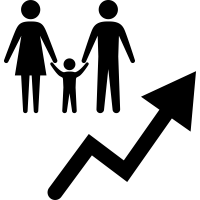 Prévisions de croissance démographique de la région de Madawaska-Victoria de 2020 à 2040 - Conclusions
Si la région veut maintenir la taille actuelle de la main-d'œuvre ou l'élargir au cours des 20 prochaines années, une croissance significative de la population est nécessaire.. 
En supposant que les autres composantes de la croissance démographique restent constantes, il faudra une augmentation de l'immigration annuelle de 195 en 2019/2020 à 520 / an ou plus.
Cela n'arrivera pas tout seul.
Cela nécessitera un plan délibéré de croissance démographique pour la région.
* Utilisation du scénario de projection FC: forte croissance
Plan de croissance démographique de la région de Madawaska-Victoria
Les communautés / régions locales doivent s'engager.
Ce n'est pas seulement une question de gouvernement provincial.
Les gens et les entreprises déménagent dans les communautés locales.
Des opportunités économiques se présentent dans les communautés locales.
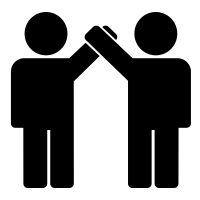 Les demandes changeantes du gouvernement local / régional
Gouvernement local / régional - vers 2000
Gouvernement local / régional - vers 2020
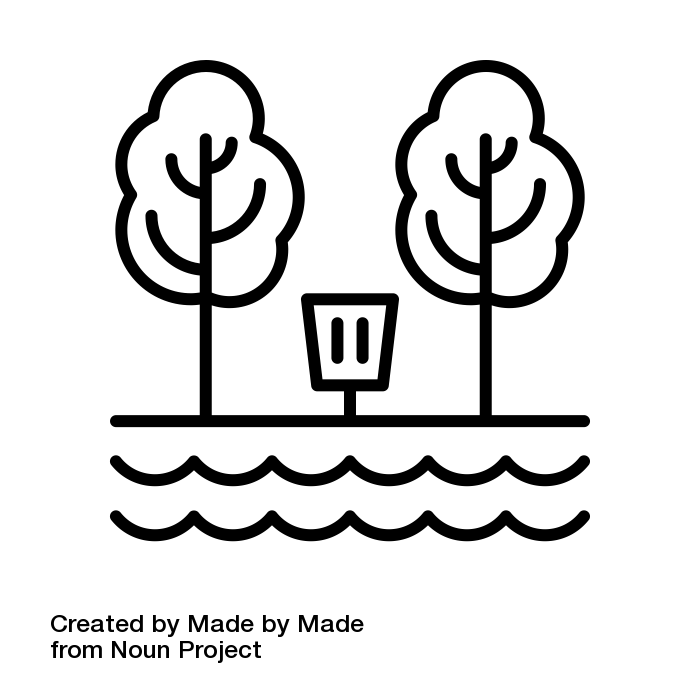 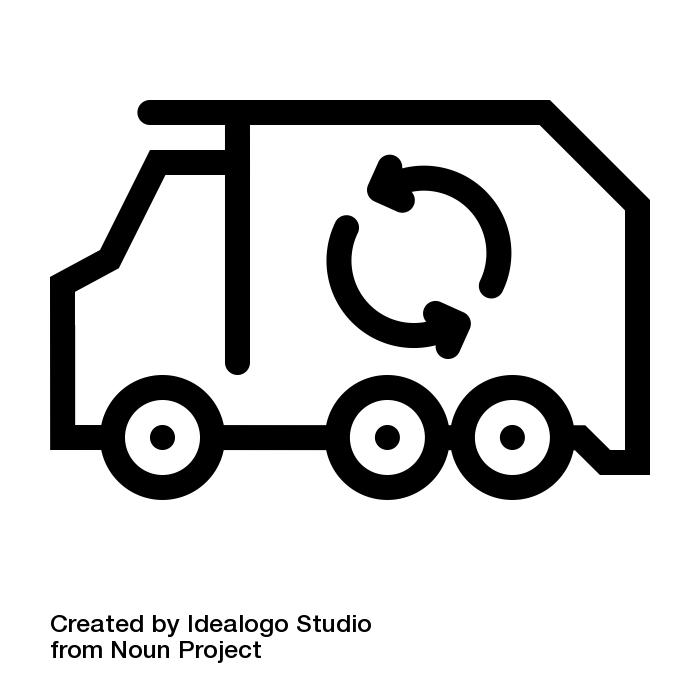 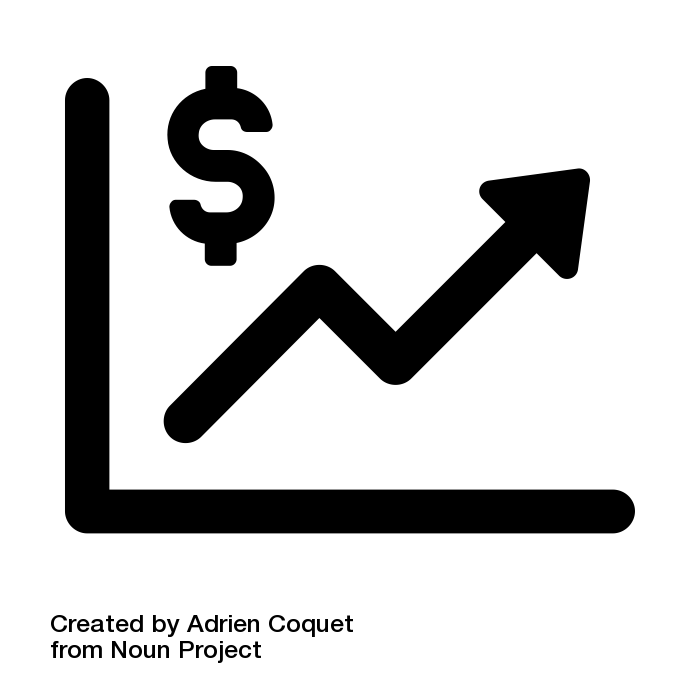 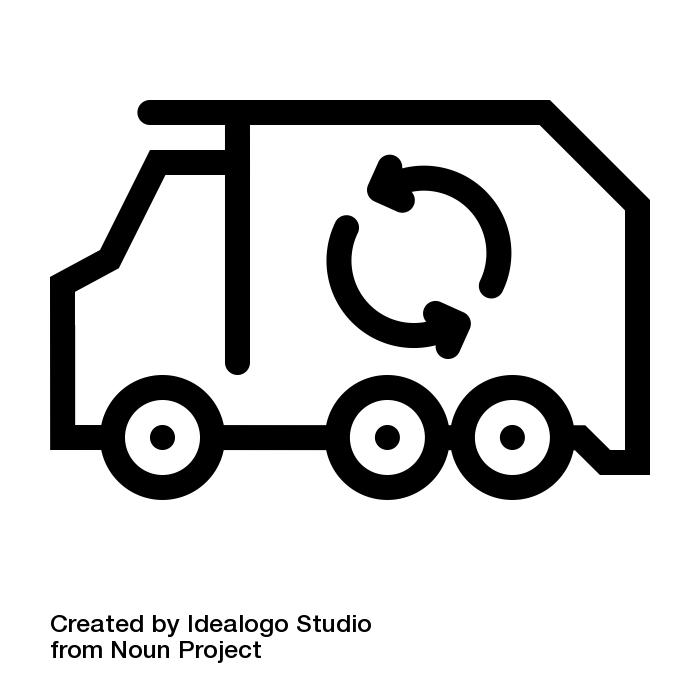 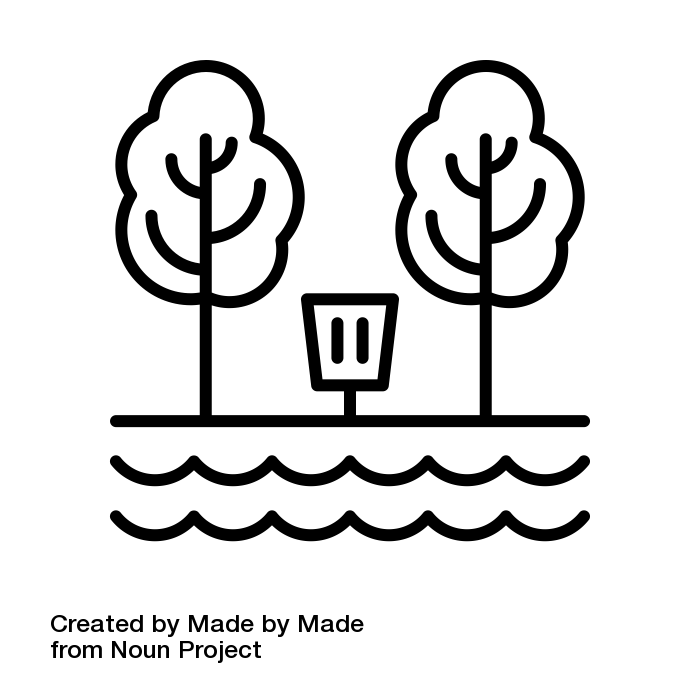 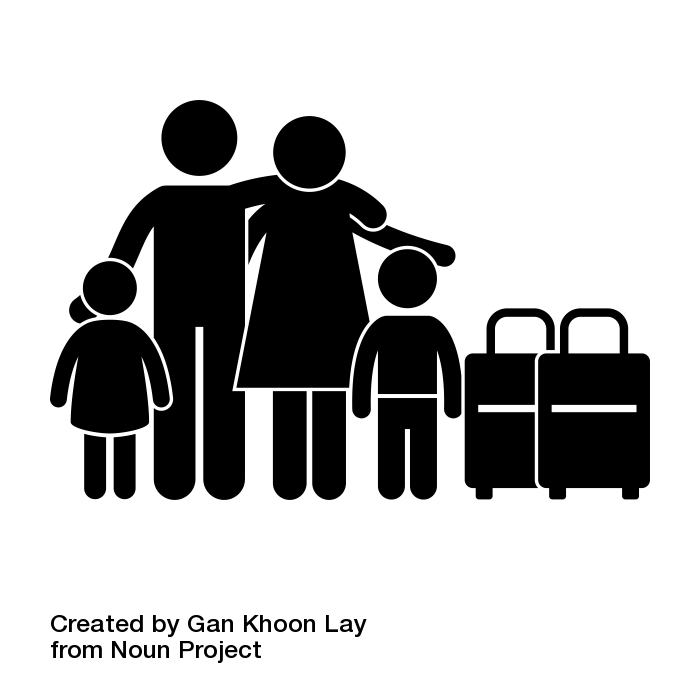 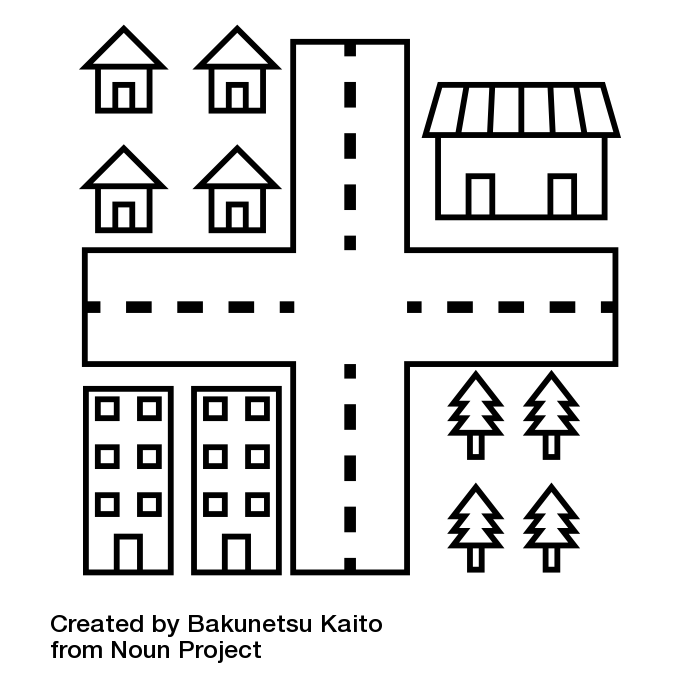 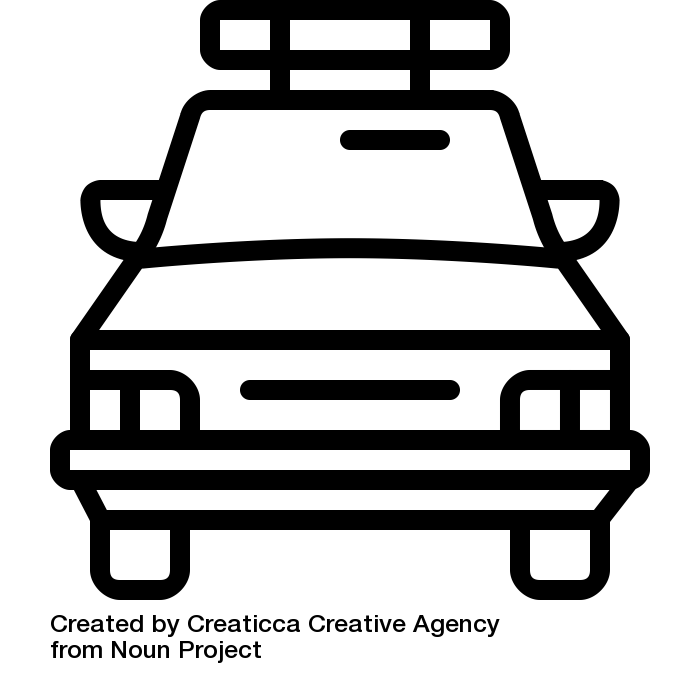 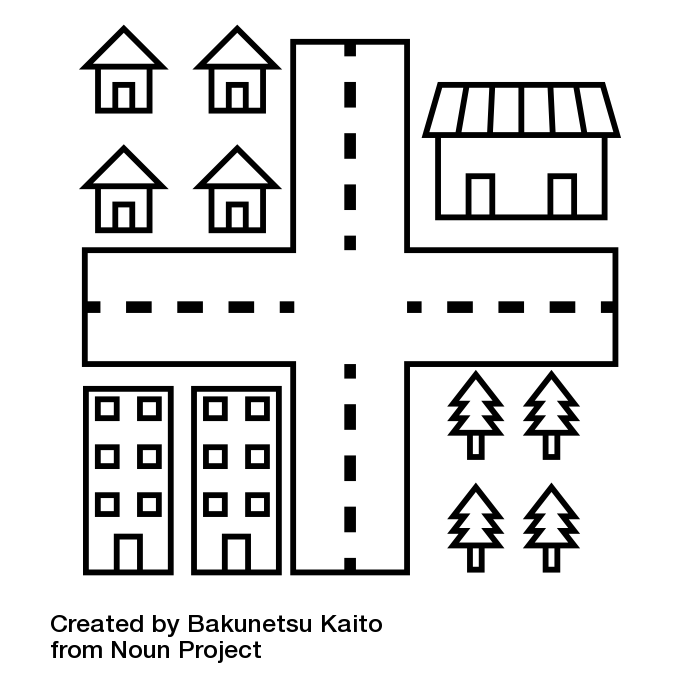 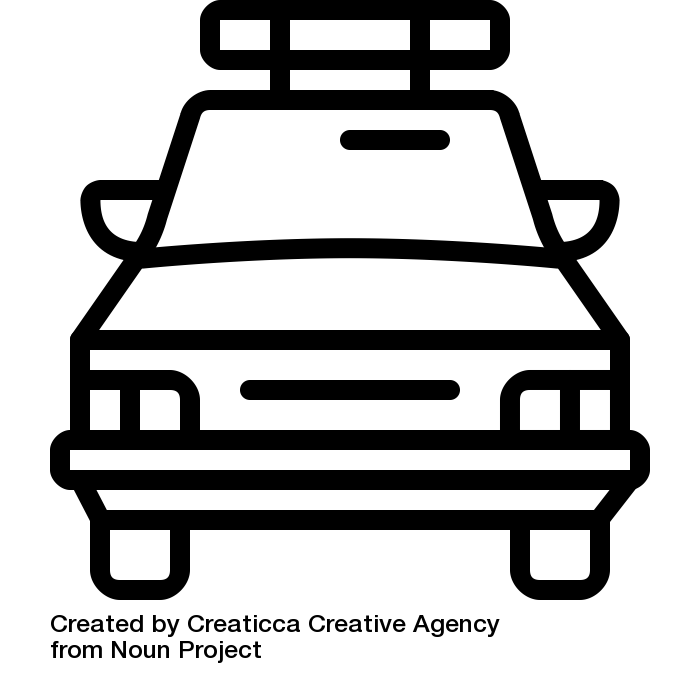 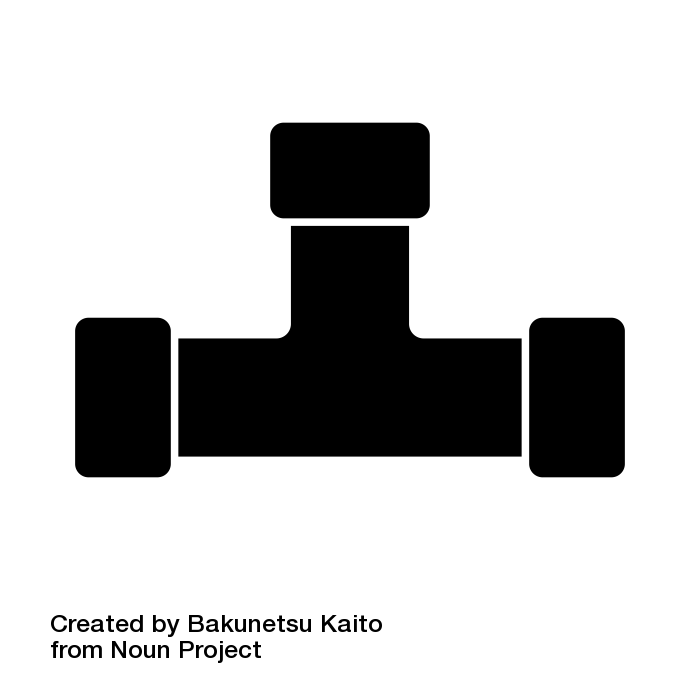 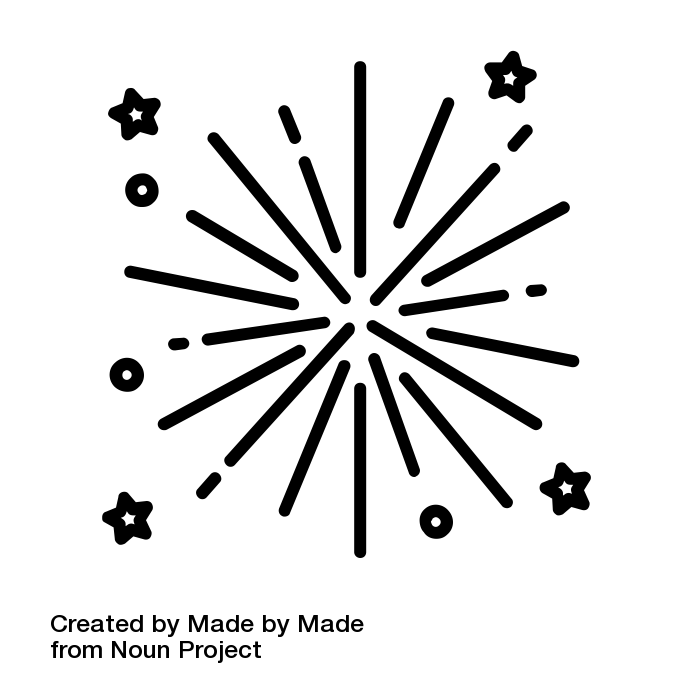 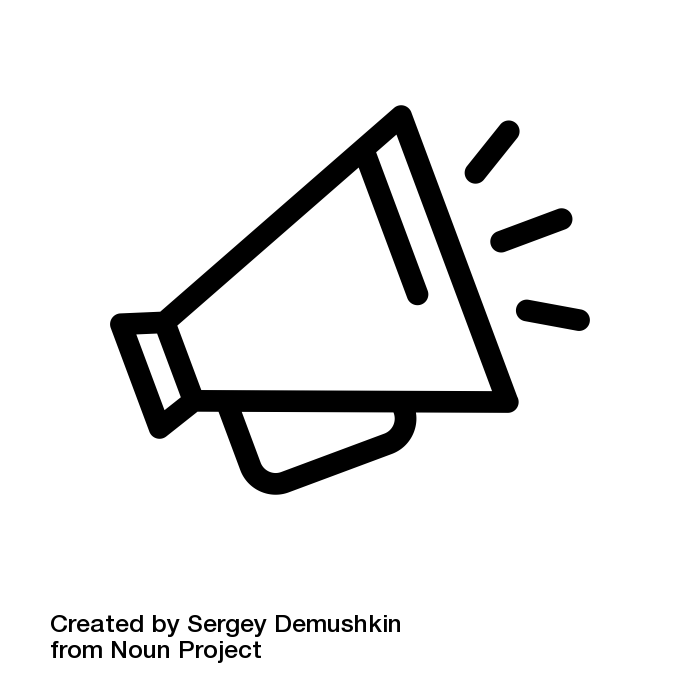 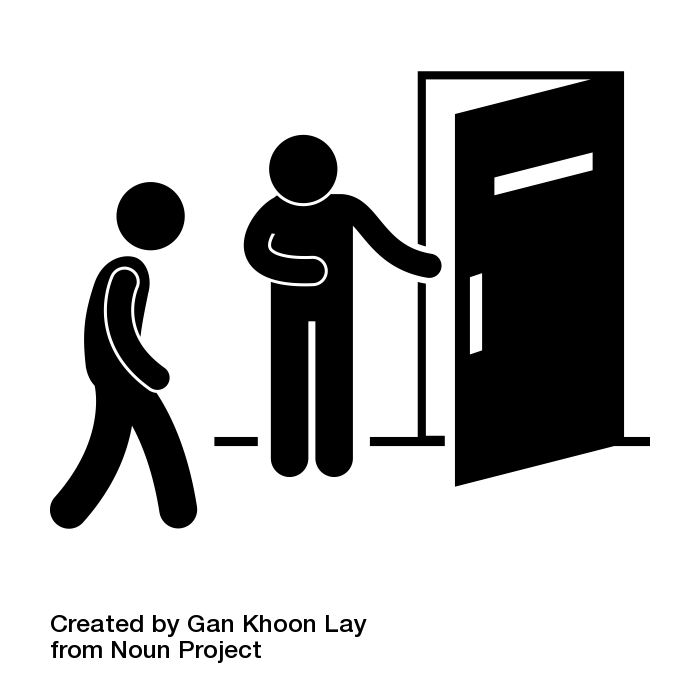 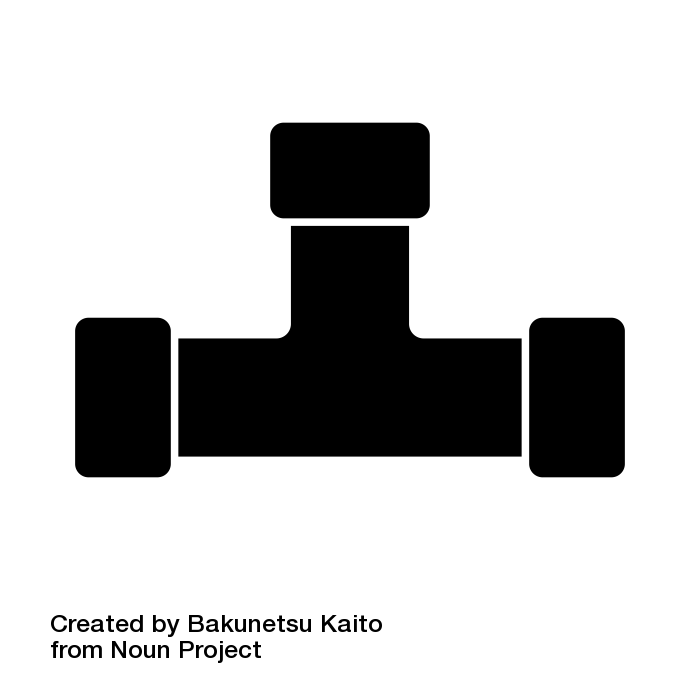 Pas seulement un plan de croissance démographique, les communautés ont besoin d’un «plan d’affaires» plus complet
Éléments du plan d’affaires :
Une compréhension claire des besoins du marché du travail pour soutenir les départs de main-d'œuvre et s'adapter à une nouvelle croissance.
Quelles industries ont le potentiel de se développer à l'avenir dans la région?
De quel niveau d'immigration de population avons-nous besoin?
Quels sont les obstacles à l'attraction d'une nouvelle population? (par exemple, logement, infrastructure de soutien locale, formation linguistique, etc.)
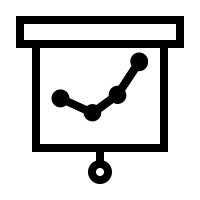 Prochaines étapes